Agiloft 
Contract Management System
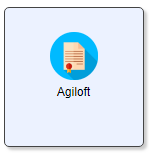 Agiloft 
Contract Management System
University wide system to automate contract reviews, approvals and signature.Contracts from all University units are to be routed through one system, excluding faculty employment contracts.System will serve as central repository for all University contracts.
SLU Contract Management
Non Standard intake and reviews across units
Difficult to track existing contracts with multiple contract management systems across campus
Contracts executed without appropriate reviews or authority
Multiple policies across the University
One system for all contracts
Automated review process with tracking of approvals
Emails and ancillary documents stored with the contract record
Integrated with DocuSign for e-signature by designated signers
Consistent policy for contract processing
Current State
Future State
SLU Business Units 
in Agiloft
SLU Workflows in Agiloft
Three workflows have been created:-  Department Workflows-  Contract Type Workflows-  Intake Question WorkflowsContracts will always need department review and approval, additional approvals depend on answers selected on “Details” tab.
Workflow Order in Agiloft
Request Submitted
Contract Type Approvals
Intake Question Approvals
Dept Contract Manager
Department Approvals
Contract Manager
Signature
Contract Signed/Active
Contract Type Routing
Permissions
What you can see and do in Agiloft depends upon your assigned Group(s).